PROGRAMOZÁS
EFOP-3.2.15–VEKOP-17-2017-00001
„A köznevelés keretrendszeréhez kapcsolódó mérés-értékelés és digitális fejlesztések, innovatív oktatásszervezési eljárások kialakítása, megújítása”
A programozás
A programozás az a képesség, amely révén a számára érthető nyelven beszélhetünk a számítógéphez olyan nyelvtan és szintaxis segítségével, amelyet követve a számítógép számunkra hasznos feladatokat hajt végre.
-- http://www.szak.hu/konyvek_htm/sample_chapters/begprog/chap1.pdf
Az algoritmus, algoritmikus gondolkodás
Az algoritmus egy olyan utasítássorozat, amelynek célja egy probléma megoldása, vagy egy feladat elvégzése. Algoritmus lehet pl. egy recept is, hiszen előre megszabott, egymás után következő lépésekkel magyarázza el, hogy pontosan hogyan készül el egy étel.
Algoritmusok a hétköznapokban
Receptek
Szabályok matematikában, fizikában, kémiában, nyelvtanban …
Reggeli rutin
...
Mit lehet programozni?
Programozás a hétköznapokban
Háztartási gépek
Mosógép
Mosogatógép
Riasztó
Sütő
Okosotthon-megoldások
Robotok a hétköznapokban
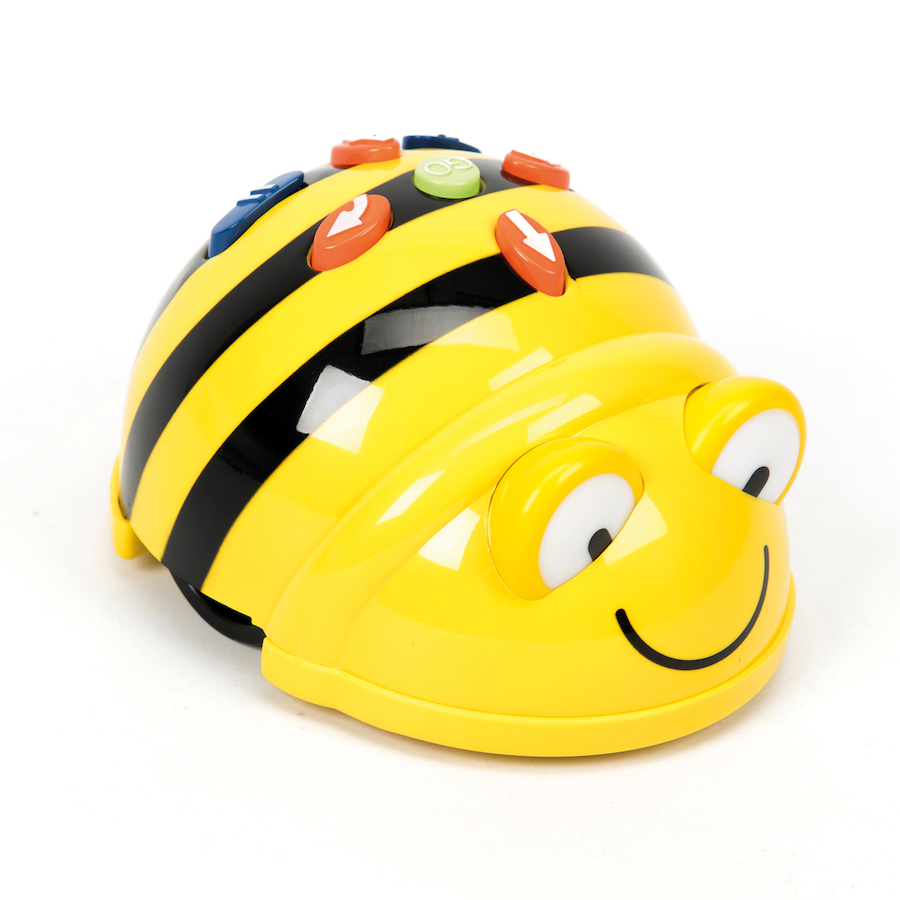 Padlórobotok
micro:bit
Lego
Drón
...
Hogyan programozunk?
Blokkprogramozás
Élő szó
Kód
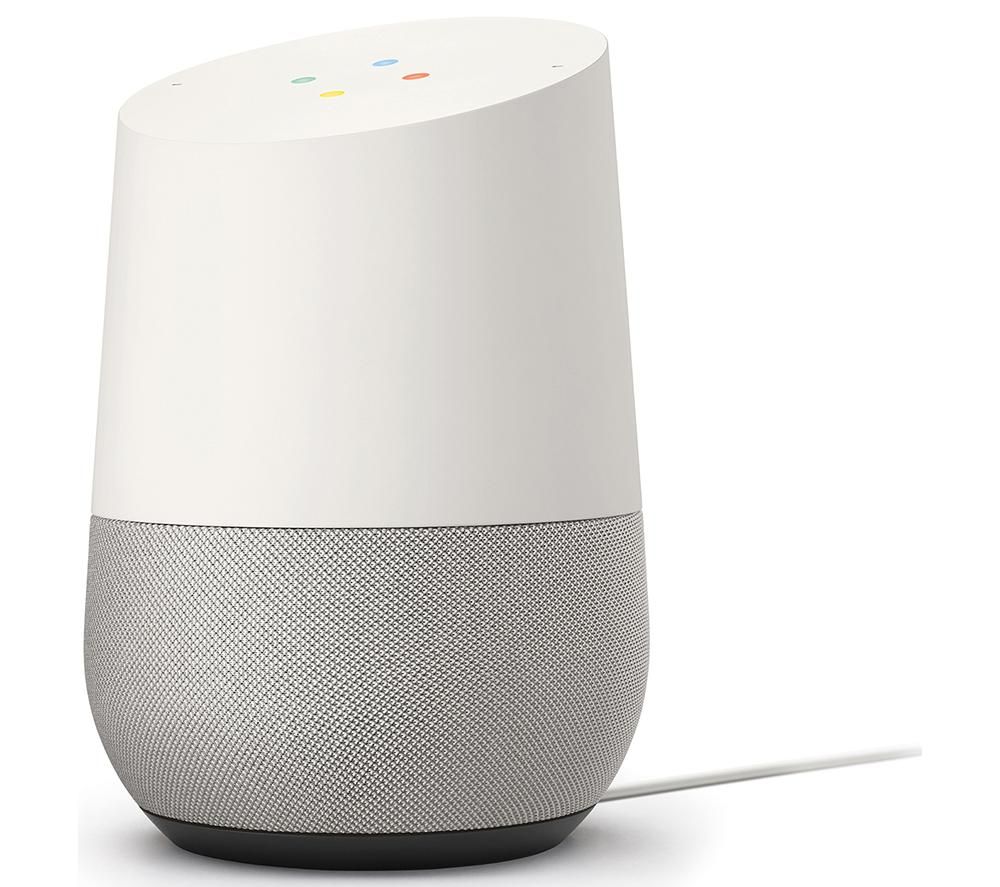 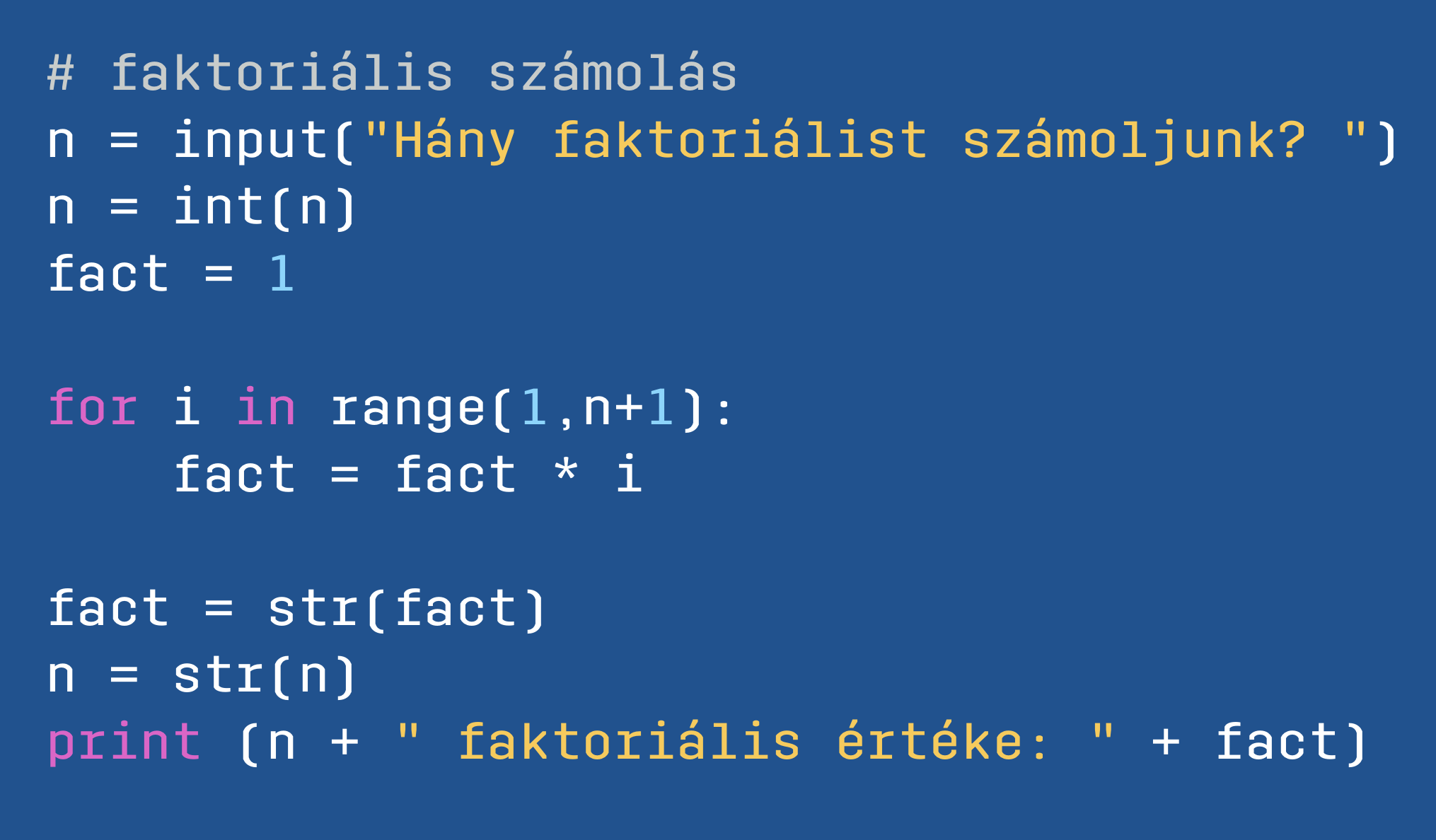 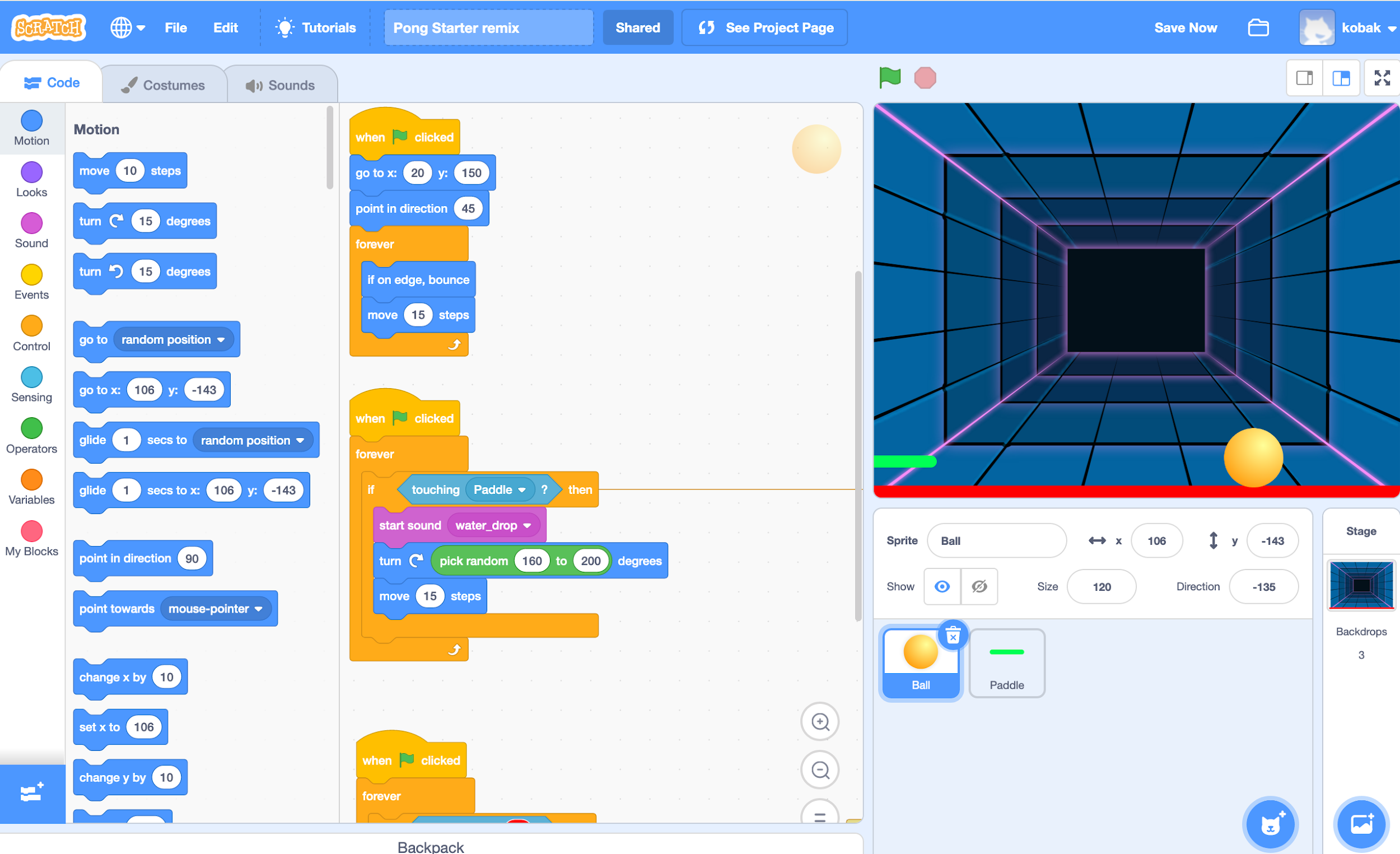 Blokkprogramozás
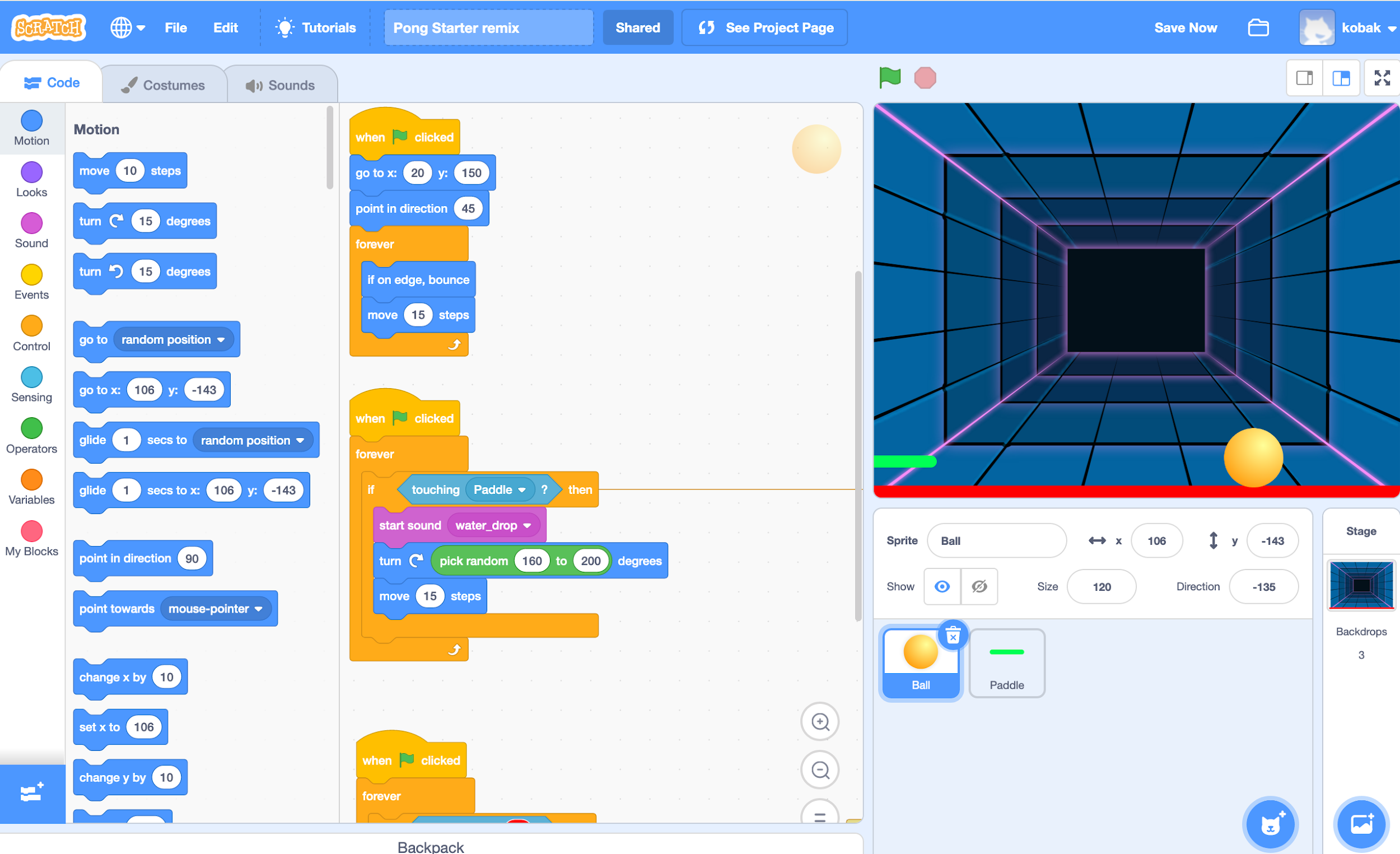 Mi a helyzet, ha nincs...
...számítógép?
...robot?
...hiány semmiben?
Ha nincs számítógép („unplugged” programozás)
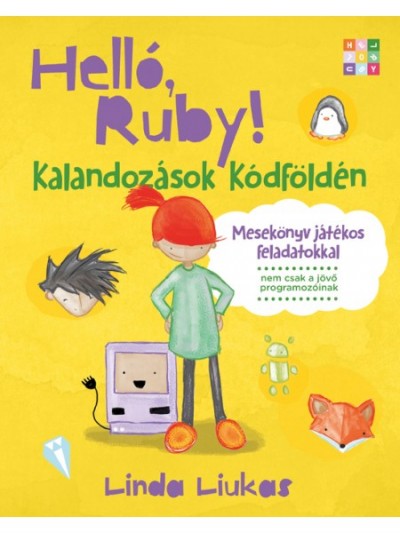 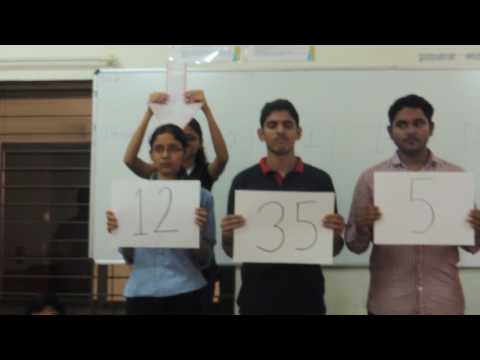 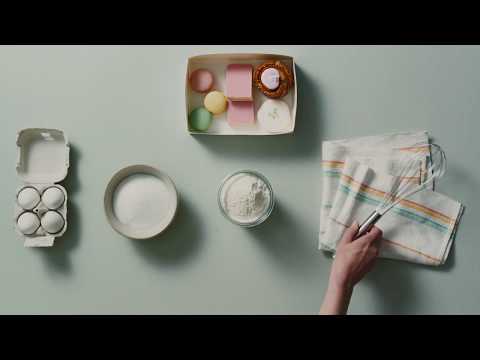 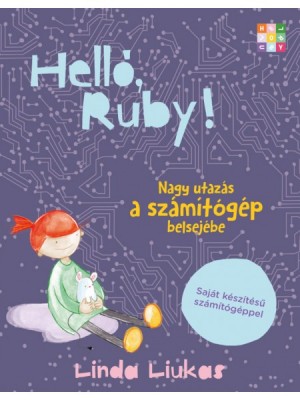 Ha nincs robot, ha van robot
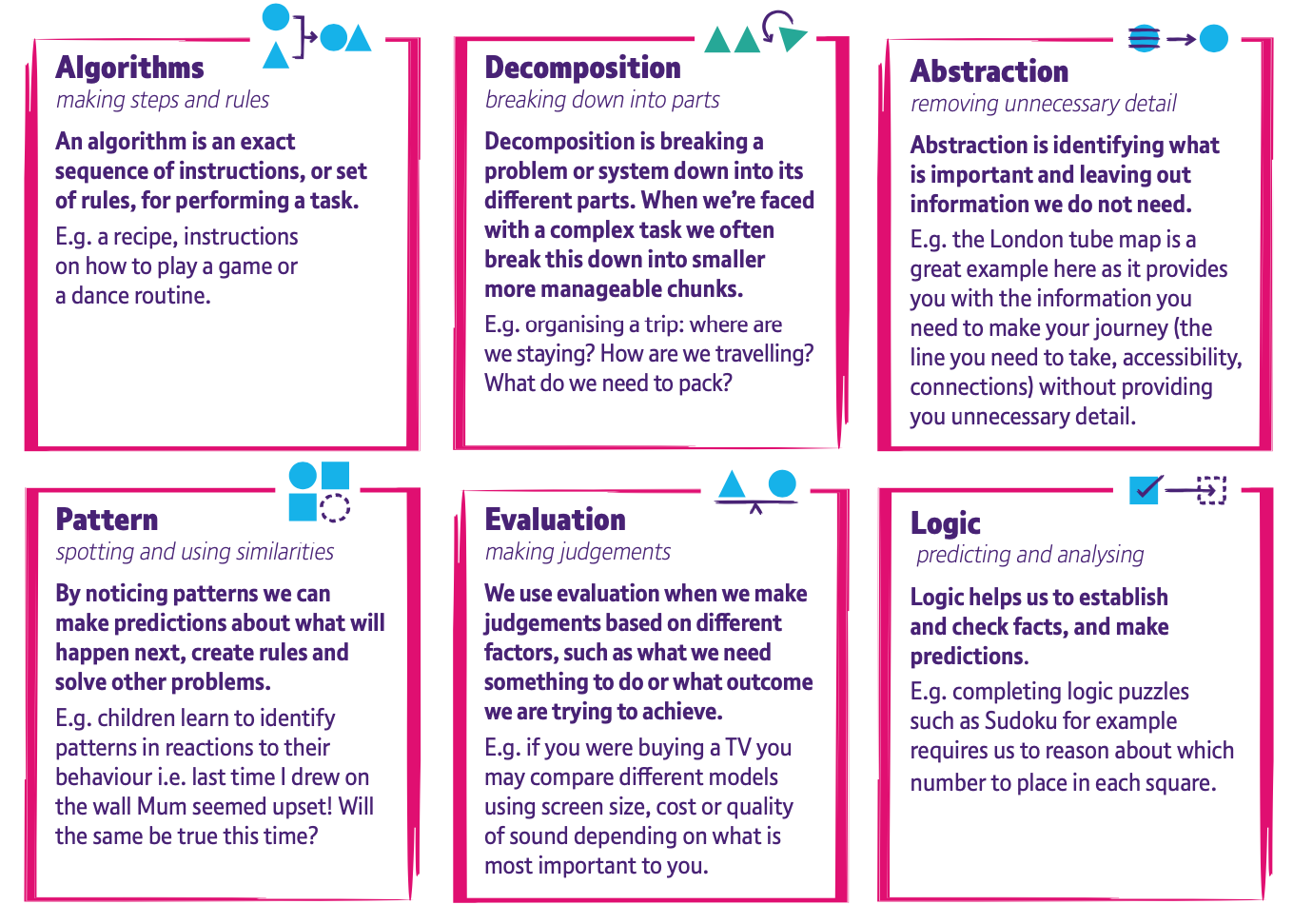 https://www.barefootcomputing.org
Ha nincs robot, ha van robot
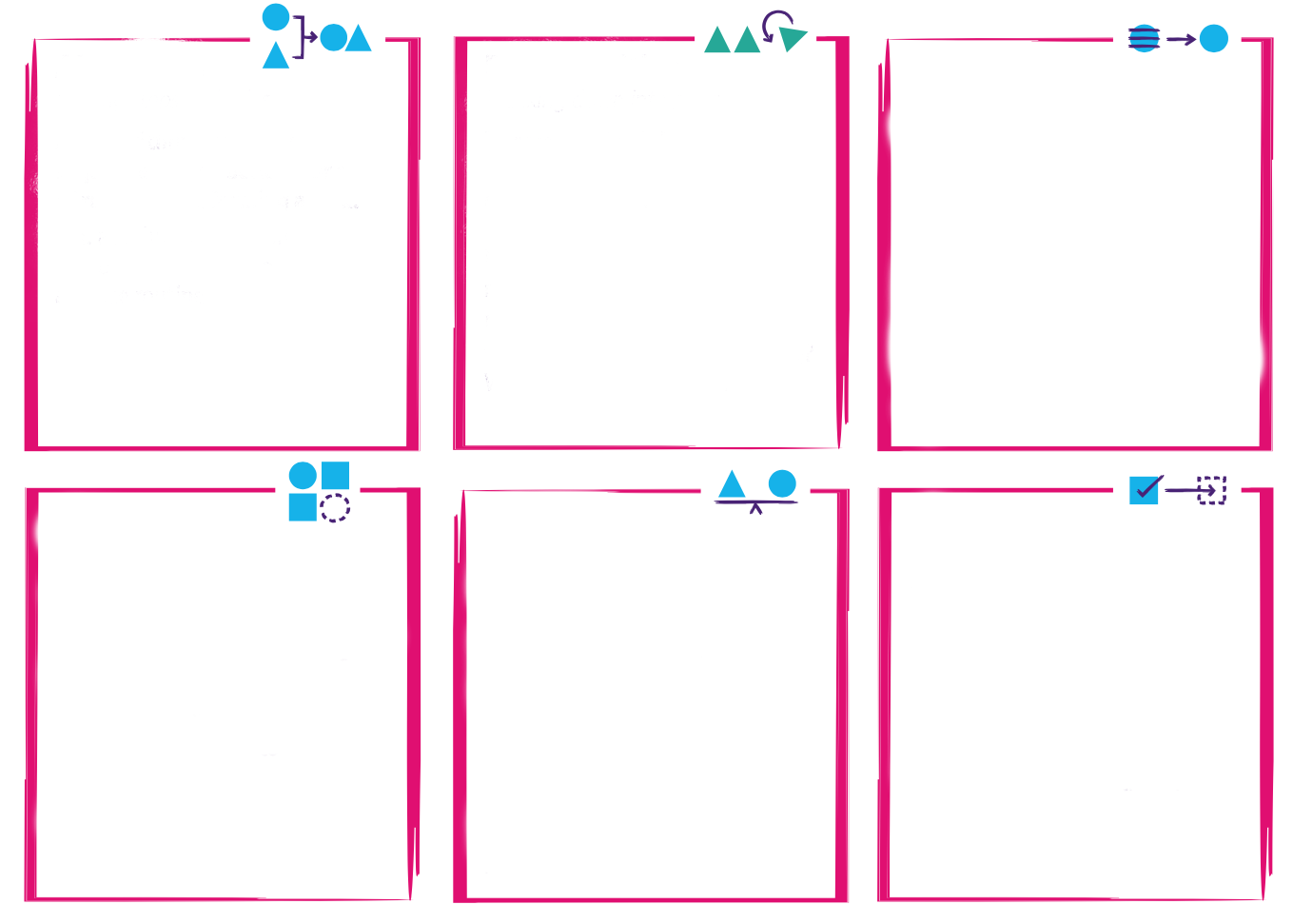 Algoritmus,

pontos utasítássorozat a feladat végrehajtására.
Felbontás,

a komplex probléma jól kezelhető kis részekre bontása.
Absztrakció,

megtalálni a fontos részeket és elhagyni a lényegtelen információkat.
Minták,

Ismerjük fel a mintákat, ismétlődéseket, amikre szabályokat alkothatunk.
Értékelés,

különböző szempontok szerint elemezzük a problémát, értékeljük az eredményt.
Logika,

értelmezzük a rendszert, ami alapján következtetéseket vonhatunk le.
KÖSZÖNÖM A FIGYELMET!
EFOP-3.2.15–VEKOP-17-2017-00001
„A köznevelés keretrendszeréhez kapcsolódó mérés-értékelés és digitális fejlesztések, innovatív oktatásszervezési eljárások kialakítása, megújítása”